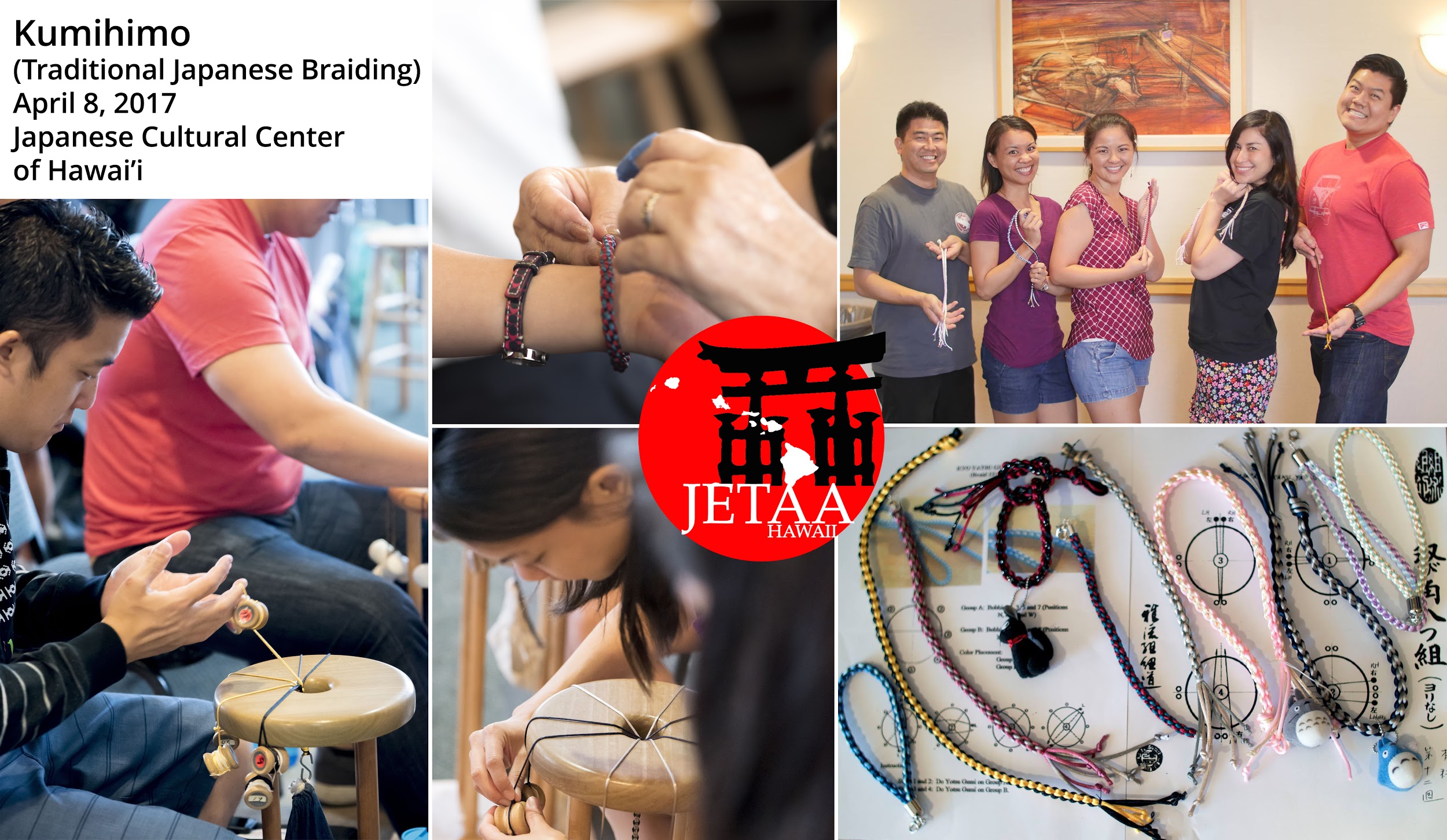 Description
Details
Tips
An uncommon cultural activity
Hosted by volunteers at the Japanese Cultural Center of Hawaii
Regular 6-hour class with members of the community
Braiding using a mini loom (marudai) tied to strings
Event promoted through newsletter/social media 
Networking opportunity with organization/locals
Build camaraderie among JETAA members
Not a typical party or community service event
Reach out to local Japan-related organizations
Small groups worked better at JCCH
Less known craft more likely to draw interest, ensure everyone starts at the same level
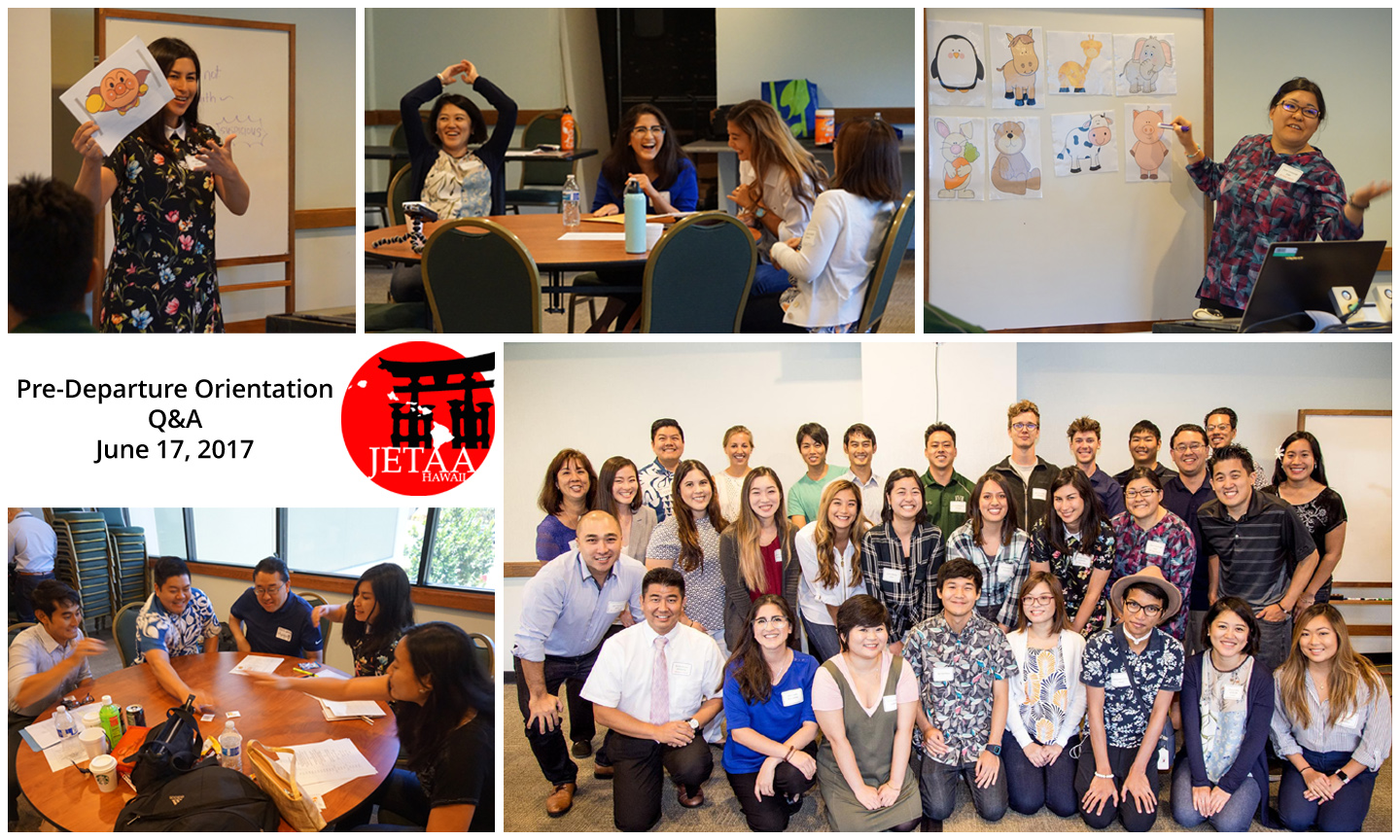 Description
Details
Tips
An all-day session for new JETs
Held after most placements have been made
Open forum for discussion about Japan/JET
JETAA/Alumni model lessons, provide ideas/material
Similar to JET MYC/SDC
Morning
Logistics/Consulate Presentations
Self-Introduction Activities
Q&A
Afternoon
Culture and Community
School System
Finance
Classroom Activities
Coordinate with your local Consulate
Provide amenities (bento, drinks and snacks)
Caffeine!
(Optional) Plan a nijikai
Advertise other JETAA events
Recruit for JETAA
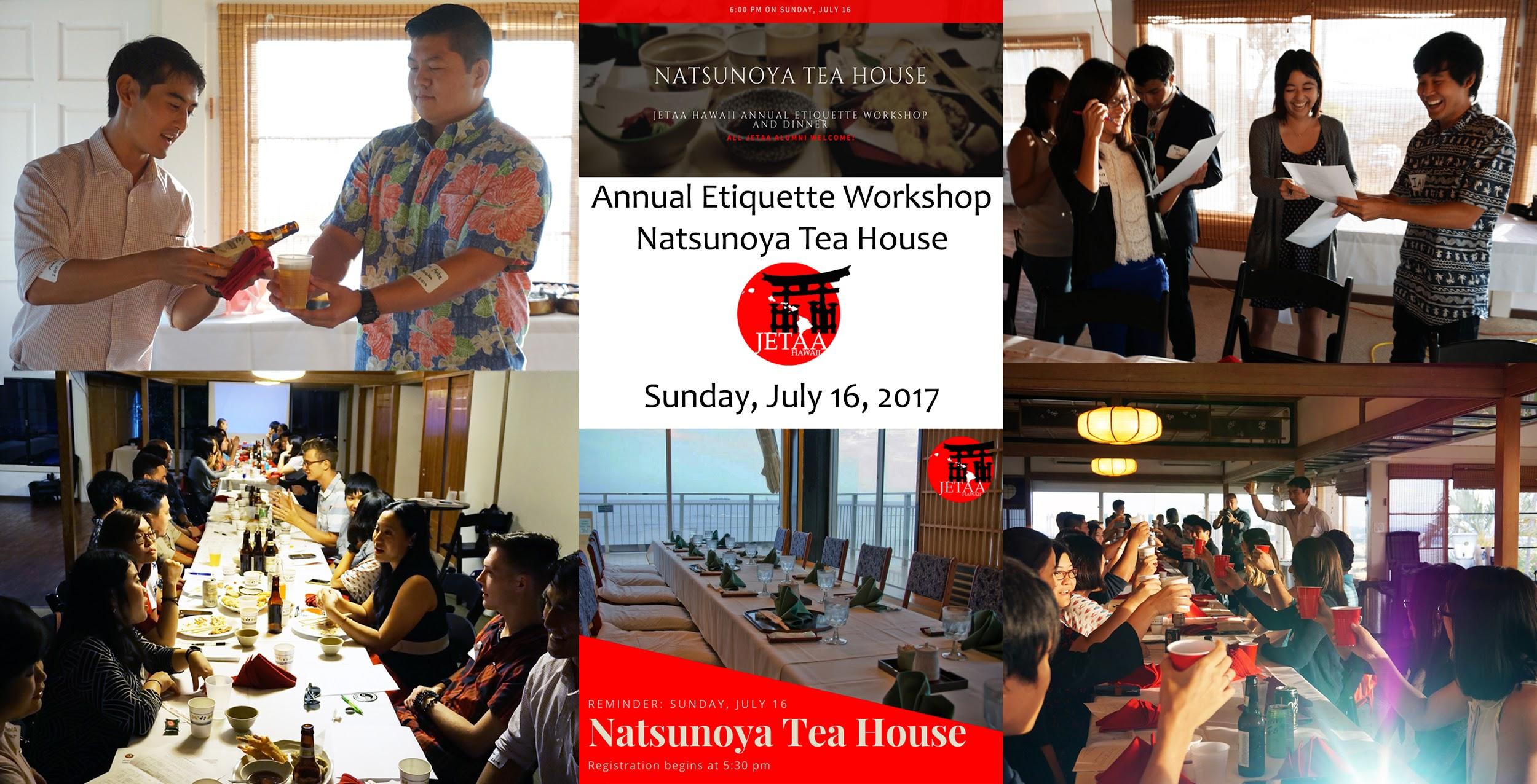 Description
Details
Tips
Local tea house provides an ideal learning environment 
Teach and practice Japanese enkai etiquette
Best opportunity for New JETs to ask questions/learn 
Regular event -> higher alumni attendance
Ideal ratio: 
1 alumni <-> 1 new JET
Social Media
Replicate a formal enkai
Ice-breakers/games
Recruit for JETAA
Possible Program Items:
Pouring/kanpai
Etiquette
Lesson Plans
Goal Setting
Brief Q&A
Favorite Memory (Alumni)